Performance of Rainbow in TLS, IKE2 and SSH
By Quynh Dang
CSD/ITL/NIST
For internal use only.
Outline of this talk.

1) Performance overview of Rainbow: key generation, signing and verifying and its public key sizes.
2) Impact of Rainbow’s public key sizes on TLS.

3) Impact of Rainbow’s public key sizes on IKE2/Ipsec.

4) Impact of Rainbow’s public key sizes on SSH.

5) Conclusion/remarks.
Performance overview of Rainbow: key generation, signing and verifying and its public key sizes.
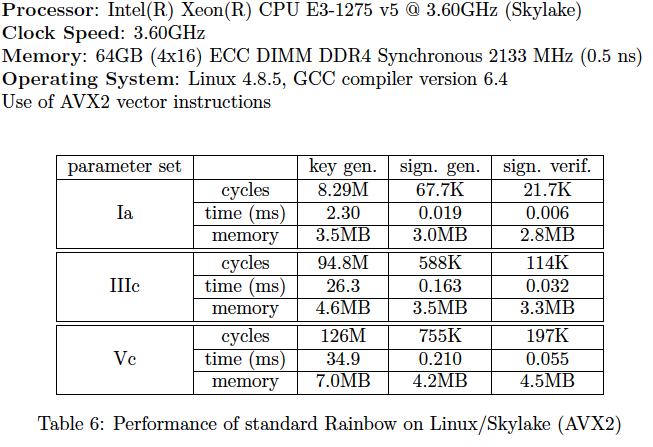 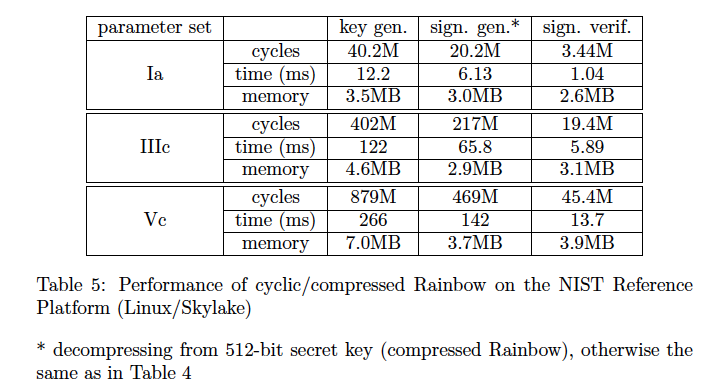 -Signing and verifying times are good for standard Rainbow.
-Signing and verifying times are acceptable for Compressed Rainbow for level 1.
-Key generation is not fast, but acceptable because keys are not generated regularly.
-Key generation for Compressed Rainbow is 20% slower than the Standard Rainbow. 
-Signing for Compressed Rainbow is about 50 times slower than the Standard Rainbow.
-Verifying for Compressed Rainbow is about 22 times slower than the Standard Rainbow.
From John’s talk.
Performance on Intel/AMD Desktop Machines*
* Averaged from 37 machines
Living on the Low End: 32-bit ARMs
From John’s talk.
* Nobody implemented any GEMSS variant on 32-bit ARMs, probably it didn’t fit too well!
Not sure if rainbow1a is the standard or cyclic version, but likely it is the standard version. Otherwise, the performance would not be that great.
Rainbow’s Key Sizes
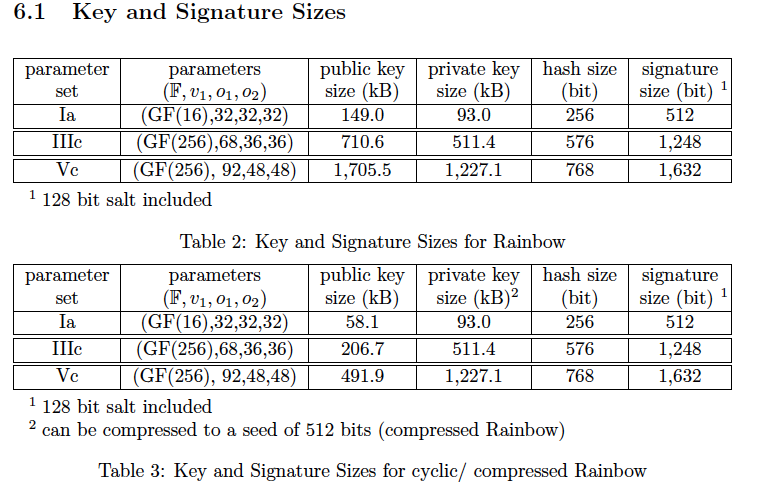 Rainbow’s Private Key Sizes
-Constrained devices may have some performance impact from storing the private key.
-Compressed version avoids the storage issue, but it would cost 20-50 times costs in cycles/times.
Rainbow’s Public Key Sizes
The smallest size is 58.1 KB with the Compressed Rainbow 1a which has the signing and verifying times 20-50 times slower than the Standard Rainbow. The cycles/time is tolerable, not great.

The public key size is a seriously significant cost for protocols/applications which require a key (or its certificate) or more to be sent regularly.
Digital signatures, public keys and certificates in TLS 1.3
[Speaker Notes: ure]
Digital signatures, public keys and certificates in TLS 1.3

“The server MUST send a Certificate message whenever the agreed-upon key exchange method uses certificates for authentication (this includes all key exchange methods defined in this document except PSK). 

The client MUST send a Certificate message if and only if the server has requested client authentication via a CertificateRequest message”
[Speaker Notes: ure]
Digital signatures, public keys and certificates in TLS 1.3

“The server MUST send a Certificate message whenever the agreed-upon key exchange method uses certificates for authentication (this includes all key exchange methods defined in this document except PSK). 

The client MUST send a Certificate message if and only if the server has requested client authentication via a CertificateRequest message”

-A Certificate message contains the server’s certificate + Intermindate CA(s)’ certs + OCSP Staplings (check statuses of the certificate(s) + Server Certificate Transparency (SCT)’s (for each certificate: check if revoked or not).
[Speaker Notes: ure]
Digital signatures, public keys and certificates in TLS 1.3

“The server MUST send a Certificate message whenever the agreed-upon key exchange method uses certificates for authentication (this includes all key exchange methods defined in this document except PSK). 

The client MUST send a Certificate message if and only if the server has requested client authentication via a CertificateRequest message”

-A Certificate message contains the server’s certificate + Intermindate CA(s)’ certs + OCSP Staplings (check statuses of the certificate(s) + Server Certificate Transparency (SCT)s (for each certificate: check if revoked or not). 
-OCSP Staplings and SCTs are just signatures, situationally dependent. 
-A Certificate message contains at least 1 public key; normally 2 or 3 certificates.
[Speaker Notes: ure]
Digital signatures, public keys and certificates in TLS 1.3

“The server MUST send a Certificate message whenever the agreed-upon key exchange method uses certificates for authentication (this includes all key exchange methods defined in this document except PSK). 

The client MUST send a Certificate message if and only if the server has requested client authentication via a CertificateRequest message”

-A Certificate message contains the server’s certificate + Intermindate CA(s)’ certs + OCSP Staplings (check statuses of the certificate(s) + Server Certificate Transparency (SCT)s (for each certificate: check if revoked or not). 
-OCSP Staplings and SCTs are just signatures, situationally dependent. 
-A Certificate message contains at least 1 public key; normally 2 or 3 certificates. 
-If a client is required to authenticate by a Certificate, it must send a Certificate message also.
[Speaker Notes: ure]
Digital signatures, public keys and certificates in TLS 1.3
https://eprint.iacr.org/2020/071.pdf
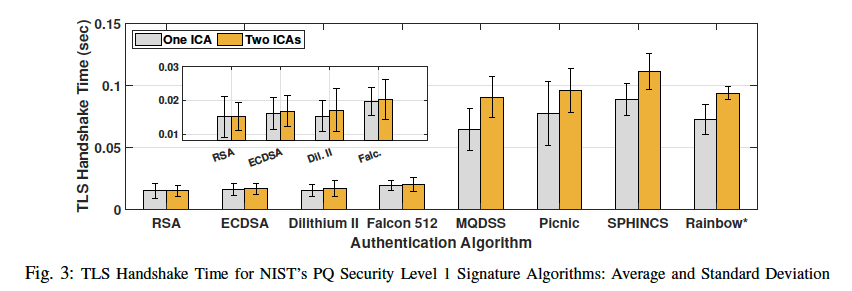 [Speaker Notes: ure]
Digital signatures, public keys and certificates in TLS 1.3
https://eprint.iacr.org/2020/071.pdf

“More specifically, the TLS client application was not
able to process the size of a Rainbow certificate yielding
an excessive message size error. After examining the
trace, we observed that the client was issuing an SSL Alert
because of the certificate public key size, however, the server
transmitted the chain before closing the connection. “
[Speaker Notes: ure]
Digital signatures, public keys and certificates in TLS 1.3
https://eprint.iacr.org/2020/071.pdf

“More specifically, the TLS client application was not
able to process the size of a Rainbow certificate yielding
an excessive message size error. After examining the
trace, we observed that the client was issuing an SSL Alert
because of the certificate public key size, however, the server
transmitted the chain before closing the connection. “

“case RawPublicKey: /* From RFC 7250 ASN.1_subjectPublicKeyInfo */ 
opaque ASN1_subjectPublicKeyInfo<1..2^24-1>; 
case X509: opaque cert_data<1..2^24-1>;  “
[Speaker Notes: ure]
Digital signatures, public keys and certificates in TLS 1.3
https://eprint.iacr.org/2020/071.pdf

“More specifically, the TLS client application was not
able to process the size of a Rainbow certificate yielding
an excessive message size error. After examining the
trace, we observed that the client was issuing an SSL Alert
because of the certificate public key size, however, the server
transmitted the chain before closing the connection. “
“case RawPublicKey: /* From RFC 7250 ASN.1_subjectPublicKeyInfo */ 
opaque ASN1_subjectPublicKeyInfo<1..2^24-1>; 
case X509: opaque cert_data<1..2^24-1>;  “

The failure is an implementation issue which can be fixed.
[Speaker Notes: ure]
Digital signatures, public keys and certificates in TLS 1.3
-If Falcon and/or Dillithium is/are standardized, they/it would be preferred for being used in PKI and TLS. If Rainbow is also standardized, it would be a back-up option.

-If only Rainbow is standardized, TLS can still work. But, some changes need to be made in order to reduce the performance penalty from big public keys such as:

Use only 1 intermediate certificate.
Distribute intermediate certificate(s) along with their root cert.
Server’s cert (or/and client’s cert) is signed directly by its root. 
Use Cached Information Extension: https://tools.ietf.org/html/rfc7924. 
Make sure implementations accept large sizes of certs.
[Speaker Notes: ure]
Digital signatures, public keys and certificates in IKE2/IPsec
[Speaker Notes: ure]
Digital signatures, public keys and certificates in IKE2/Ipsec

If authentication is done by digital signatures (certs), a certificate chain must be sent to the other party in the connection. 

A large certificate is fragmented in many packets, so it has impact on establishing a VPN/Ipsec connection, especially in TCP with packet losses.  

However, these connections usually stay up for a long period of time. 

Therefore, the impact of big certs is not big.
[Speaker Notes: ure]
Digital signatures, public keys and certificates in SSH
[Speaker Notes: ure]
Digital signatures, public keys and certificates in SSH

In SSH Transport Layer Protocol (TLP) (RFC 4253), authentication of the server is performed.  The server sends its public key or its certificate(s) to the client. 

Verifying the public host key is performed by 1) comparing the server name and its public host key against a database of trusted server names and public host keys, or 2) using the public host key certificate (i.e., the server’s public key certificate), or 3) using an out-of-band verification method using DNSSEC upon initiating SSH TLP.
[Speaker Notes: ure]
Digital signatures, public keys and certificates in SSH

Maximum Packet Length
“All implementations MUST be able to process packets with an uncompressed payload length of 32768 bytes or less and a total packet size of 35000 bytes or less (including 'packet_length', 'padding_length', 'payload', 'random padding', and 'mac'). The maximum of 35000 bytes is an arbitrarily chosen value that is larger than the uncompressed length noted above. Implementations SHOULD support longer packets, where they might be needed. For example, if an implementation wants to send a very large number of certificates, the larger packets MAY be sent if the identification string indicates that the other party is able to process them. However, implementations SHOULD check that the packet length is reasonable in order for the implementation to avoid denial of service and/or buffer overflow attacks.

Implementations can be updated to support Rainbow’s public key.
[Speaker Notes: ure]
Digital signatures, public keys and certificates in SSH

SSH’s client authentication (RFC 4252).

When digital signature is used, the client must send a public key or certificate(s) to the server.

Rainbow may have performance impact on current SSH applications due to its very large public key. However, this problem can be fixed, similarly with TCP.
[Speaker Notes: ure]
Remarks/Conclusions

Rainbow would have performance impacts on TLS and SSH. However, its impacts can be mitigated with not too costly changes.
Rainbow would have minimal impacts on IKE2/Ipsec VPNs.
If we are not 100% confidence that Falcon/Dilithium is secure, Rainbow would be a good choice to keep.
[Speaker Notes: ure]